24 мая День славянской письменности и культуры
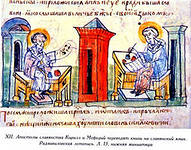 Памятник Кириллу и Мефодию
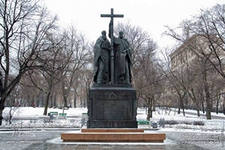 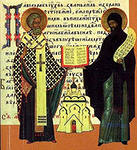 В монастырской келье узкойВ четырёх глухих стенахО земле о древнерусскойБыль записывал монах.Он писал зимой и летом,Озарённый тусклым светом.Он писал из года в годПро великий наш народ.Н. Кончаловская
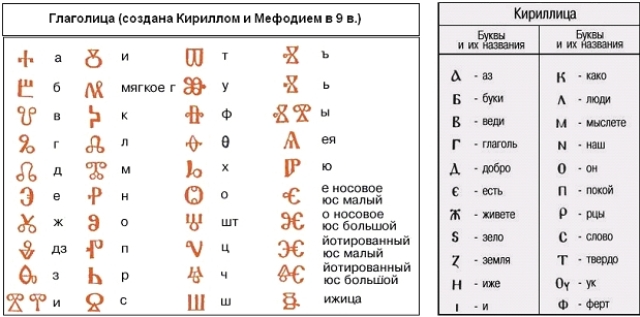 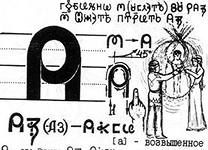 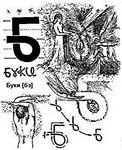 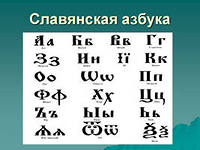 Пословицы о пользе учения
Кто хочет много знать, тому мало надо спать.Идти в науку – терпеть муку.Божьей волей свет стоит, наукой люди живут.Без муки нет науки.Ничего не мыслить – век киснуть.
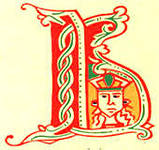 В этой букве всё веселье –
 Горки, гонки, карусели,
 В ней лекарства продают,
 Малышам читать дают.
 

 Утопающих кусает,
 От беды людей спасает,
 Приглушает лампы свет,
 Приглашает всех в буфет.

 Эту букву любят гномы,
 Книги называют домом,
 А она, одевшись в мех,
 Прячет под листвой орех.
 

 Буква ручки нам согреет,
 Жажду утолить сумеет,
 Хворь из тела изведет
 И пустыню перейдет.
 

 Буква письма доставляет,
 Высотою впечатляет,
 Посылает в бой войска,
 Зреет в глубине стручка.
 

 Едут все по букве этой,
 Пишут ей стихи поэты,
 А она - ворчит с печи,
 Клювом по стволу стучит.
 

 Эта буква служит мессу,
 Из ружья палит средь леса,
 Шаха сторожит гарем
 И грозит шипами всем.

 Буква, лес создав дремучий,
 Рыбой плавает колючей,
 И помоет изнутри
 С узким горлом пузыри.
 

 Буква в Африке гуляет -
 Длинной шеей щеголяет,
 Может длиться сто ку-ку
 И молоть зерно в муку.

 Буква ходит в шкуре броской
 В черно-белую полоску,
 Встретив волка и лису,
 След свой путает в лесу.

 Буква вид наш отражает,
 Рыцарю смотреть мешает,
 Хоть не ест, но всё жует,
 Воробей ее клюет.
 

 Буковка на курьих ножках
 Служит домом бабке Ёжке
 И хранят ее запас
 Ёлка, ёж и дикобраз.

 Буква рыбкой стать мечтает,
 На ветвях зимой сверкает,
 Вьется стайкой над костром
 И лежит на дне речном.
 

 Этой буквой мажут раны, 
 Часто завтракают дамы -
 Им давно рецепт знаком
 Свежих фруктов с молоком.

 Буква та была закрыта
 И на острове зарыта,
 А теперь - в реке лежит
 И добычу сторожит.

 Зреет буква в огороде
 Головы зеленой вроде,
 Громко говорит: "Ко-ко!"
 И дает нам молоко.
 

 Буква ржет и всех катает,
 По весне на речке тает,
 Может стрелами разить
 И чужие слезы лить.
 

 Эта буква спит в берлоге,
 Моет руки, моет ноги,
 Надоедливо жужжит
 И по комнате кружит.
 

 Этой буквой по дорожке
 Ходят люди, мышки, кошки.
 А она, пройдя сквозь ушко,
 Шьет нам новую игрушку.

 Буква рогом всех бодает,
 Звезд на ней всегда хватает,
 Согревает ноги, но
 Режет всё, что ей дано.
 

 Букву море окружает,
 В парк она войти мешает
 И в нее же сгоряча
 Превращается свеча.

 Буква в море ловит ветер,
 Будит солнце на рассвете,
 Держит юбки и штаны
 Там, где быть они должны.
 

 Буква в кипятке краснеет,
 Возвращаться не умеет,
 Всё хватает, всё берет,
 Громче голоса орет.

 Ночью буква ловит мышек,
 Днем в пустыне жаром пышет,
 С неба падает зимой,
 Летом - высится копной.

 Эта буква солнце застит -
 День погожий нам ненастит,
 Звонко каблучком стучит,
 А рассердится - рычит.
 

 Эта буква может детям
 Рассказать про всё на свете,
 Карасей поймать в реке,
 Дом нести свой в рюкзаке.
 

 Буква гол забить нам хочет,
 Освещает город ночью,
 Мечет воду в небеса,
 С ней вкуснее колбаса.

 У слоненка смеха ради
 Буква спереди и сзади,
 Букву ту в печи пекут,
 На станке из ниток ткут.

 С ёлок буква опадает,
 Ночью спящих кур хватает,
 Нарисует ваш портрет
 И легко изменит цвет.

 Буква табором кочует,
 Лепестки сомкнув, ночует,
 И, взъерошив желтый пух,
 Ходит с мамой под лопух.

 Любят люди букву эту
 За собой возить по свету,
 В ней же воду кипятить,
 Из неё - её же пить.

 Эту букву шьют из меха,
 Повторяют ради смеха,
 Носят с перьями и без,
 А она - за львом доест.

 Эта буква звонко лает,
 В битве воина спасает,
 Чистит зубы, чистит пол,
 А в обед - спешит на стол.

 Эта буква роет ямы,
 Вторит окрику упрямо
 И на палочке потом
 Шоколадным тает льдом.

 Эту букву носят леди,
 Любят белые медведи,
 А настанут холода -
 Птицы улетят туда.


 Букву за бока кусают,
 В море с корабля бросают,
 Ею змеи зло творят,
 Люди - речи говорят.
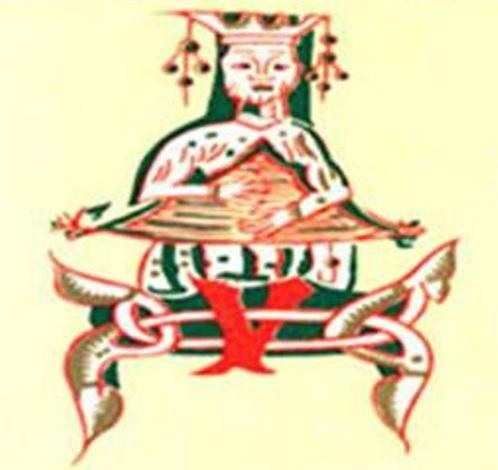 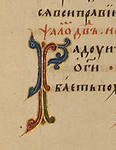 Здравствуйте! Я буква «Рцы».
Недаром я собой горжусь,
Ведь – я начало слова «Русь».
Русь талантами богата,
Русь талантами сильна.
Если будут петь ребята – 
Значит, будет жить она.
Солунские братья Кирилл и Мефодий – гордость всего славянского мира. Они говорили: разве не для всех светит солнце, разве не для всех идет дождь, разве не всех кормит земля? Все люди равны, все люди – братья, все равны перед Господом, и всем нужна грамота.